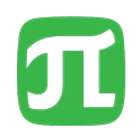 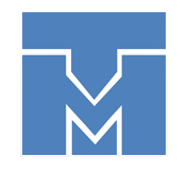 Федеральное государственное автономное образовательное учреждение высшего образования
«Санкт-Петербургский политехнический университет Петра Великого»
Физико-механический институт
Высшая школа теоретической механики и математической физики
ВЫПУСКНАЯ КВАЛИФИКАЦИОННАЯ РАБОТА БАКАЛАВРАИсследование влияния топологических характеристик метаматериалов на их макроскопические механические свойства
Научный руководитель:                                                      доцент ВШТМиМФ, к.т.н., доцент Троицкая О.А.

Консультанты по работе:                                                    ведущий инженер ПИШ «ЦИ» Жмайло М.А.

                                                                                              инженер-исследователь ПИШ «ЦИ» Тарасенко Ф.Д.


Выполнила:                                                                           студентка группы 5030103/90101 Нежинская Л.С.
1/27
Введение
Метаматериалы – материалы, физическими и механическими свойствами которых можно управлять путем изменения формы и параметров элементарной ячейки

Метаматериалы наиболее востребованы в областях, применяющих аддитивные технологии, которые обладают широким спектром возможностей при малых ограничениях.
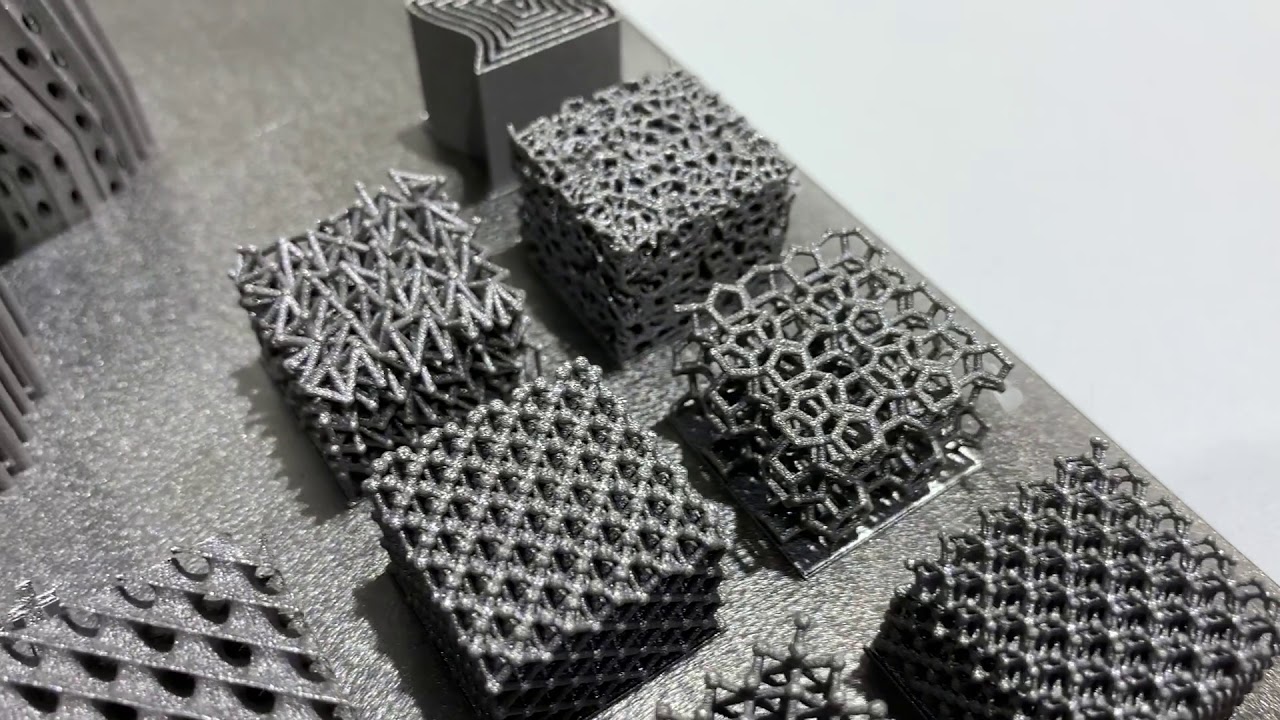 Внешний вид решетчатых метаматериалов
2/27
Цель работы
Посмотреть, как за счет изменения топологии элементарной ячейки можно влиять на макроскопические механические свойства метаматериала. Применить полученный опыт при разработке бедренного компонента эндопротеза тазобедренного сустава правой ноги. 
Задачи работы 
Разработать геометрию и провести исследование метаматериалов на основе решетчатых структур заданной топологии с применением технологий компьютерного инжиниринга. 
Выявить влияние топологии элементарной ячейки на полученные механические характеристики. 
Разработать модель, включающую в себя решетчатые структуры с градиентными свойствами.
Выполнить конечно-элементный расчет модели.
Провести анализ полученных результатов.
3/27
Гомогенизация
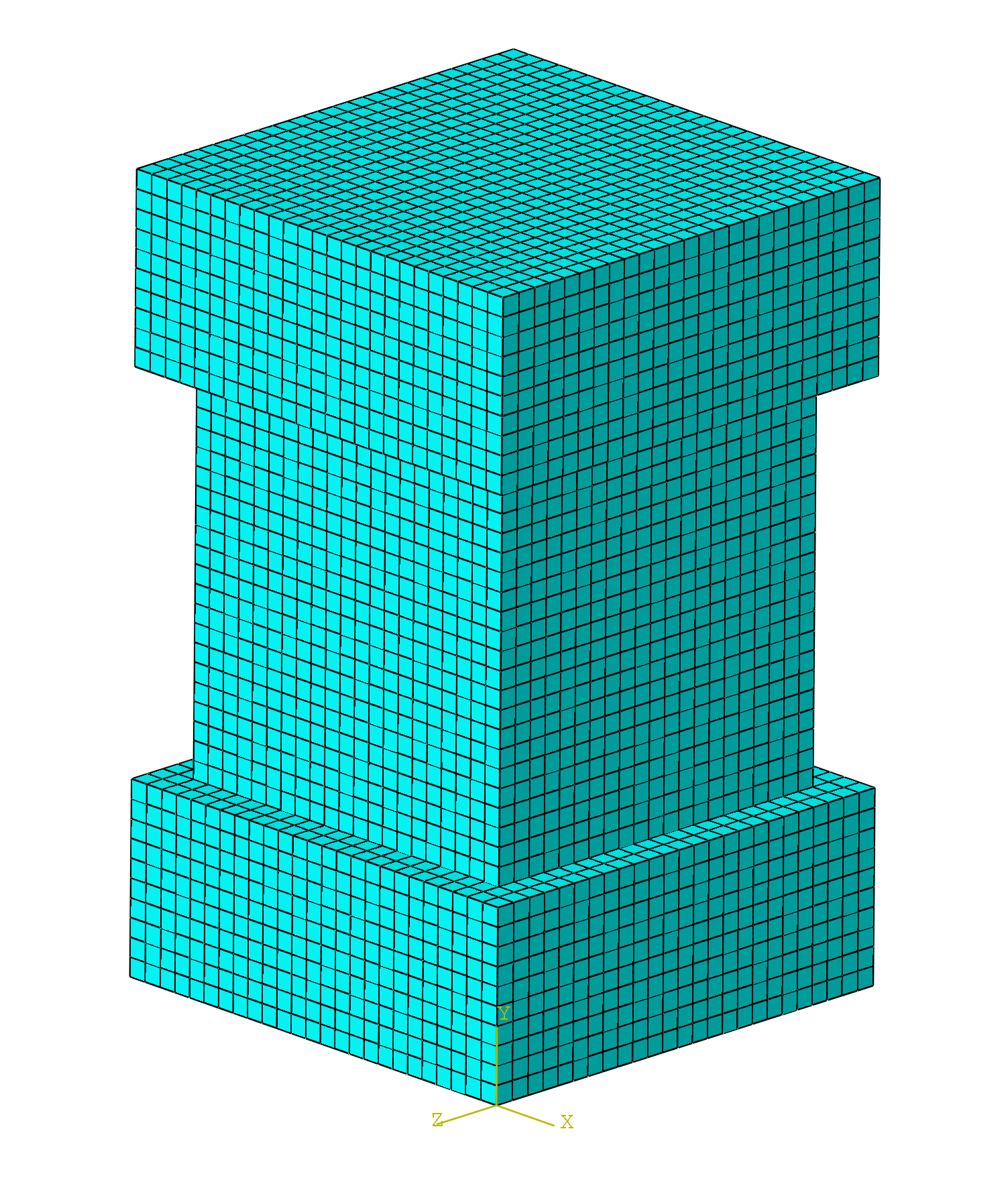 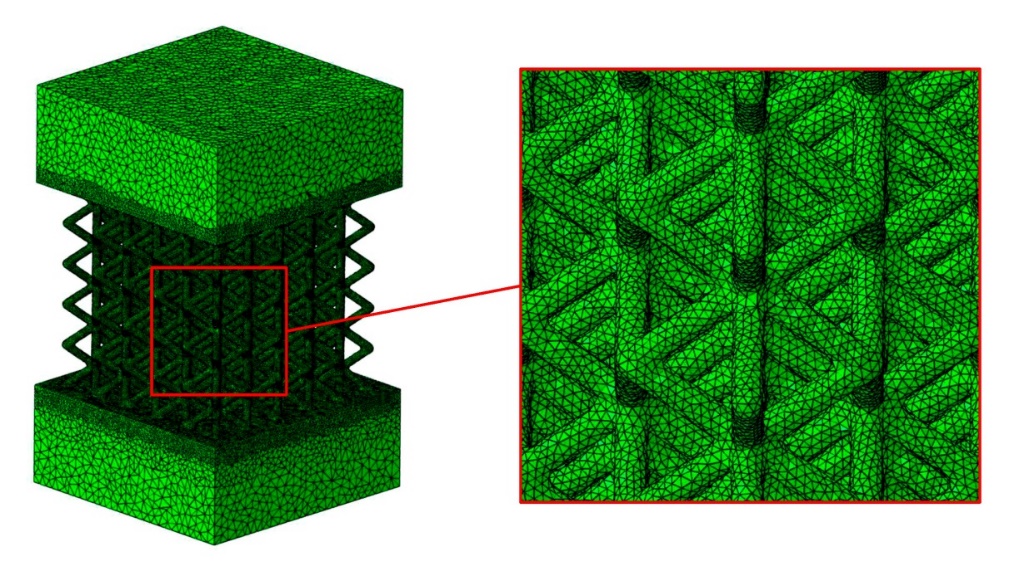 Метод прямого моделирования
Метод гомогенизации
4/27
Гомогенизация
Проводится ортотропная гомогенизация, по результатам которой получено 9 механических характеристик материала.
Граничные условия – периодические. 
Осредненные напряжения и деформации связаны следующими уравнениями:
5/27
Гомогенизация
Закон Гука в матричном виде:
Для определения 9 независимых характеристик необходимо провести 6 экспериментов для каждой элементарной ячейки: 
3 эксперимента на одноосное растяжение
3 эксперимента на сдвиг
Матрица упругих модулей
6/27
Рассмотренные типы элементарных ячеек
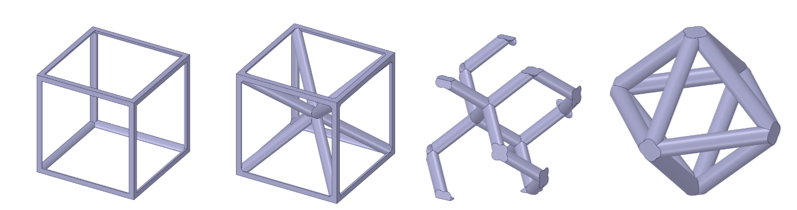 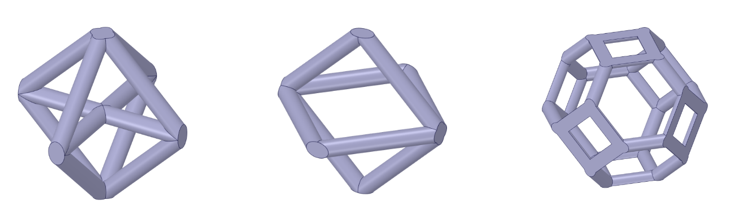 Элементарные ячейки типов 1-7
7/27
Результат гомогенизации
Результат конечно-элементной гомогенизации для рассмотренных типов элементарных ячеек при фиксированном значении толщины стержня в 1 мм.
Доля материала элементарных ячеек
Значение модулей Юнга каждой элементарной ячейки при фиксированном диаметре стержня
8/27
Исследование зависимости механических характеристик от объемной доли материала
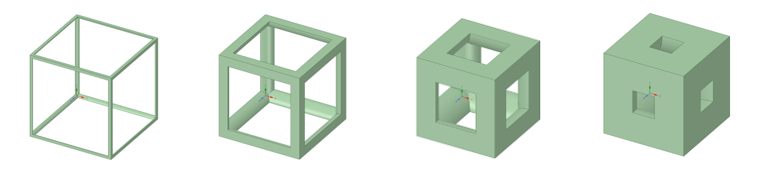 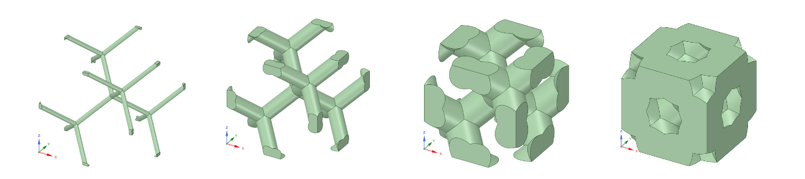 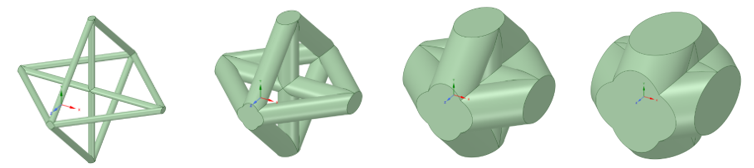 9/27
Элементарные ячейки типов 1, 3, 5 при различных объемных долях материала
Исследование зависимости механических характеристик от объемной доли материала
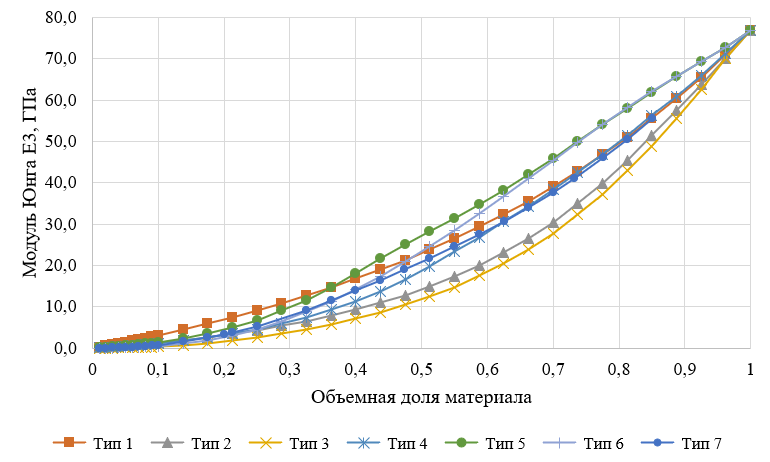 10/27
Исследование о влиянии соотношения сторон параллелепипеда на механические характеристики
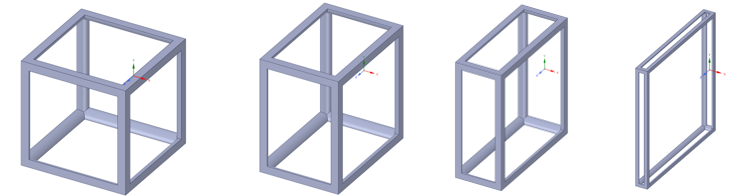 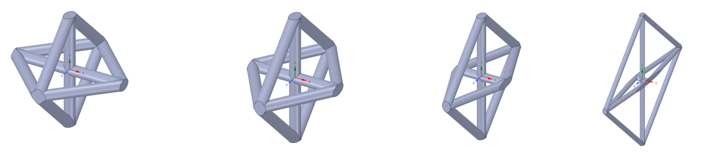 Элементарные ячейки типов 1, 3, 5 при различных соотношениях сторон
11/27
Исследование о влиянии соотношения сторон параллелепипеда на механические характеристики
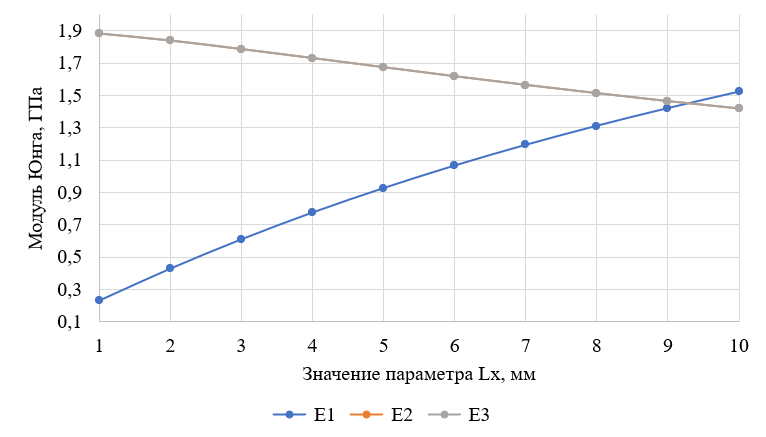 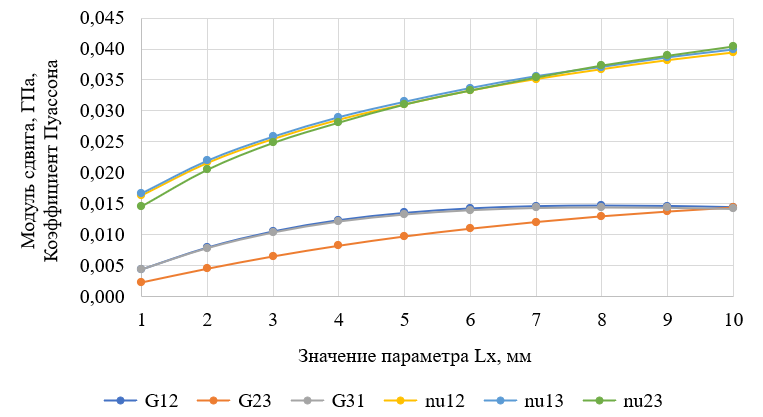 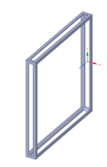 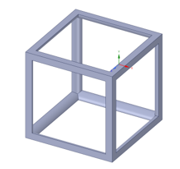 Характеристики материала ячейки типа 1
12/27
Исследование о влиянии изменения направления локальных осей элементарной ячейки
13/27
Исследование о влиянии изменения направления локальных осей элементарной ячейки
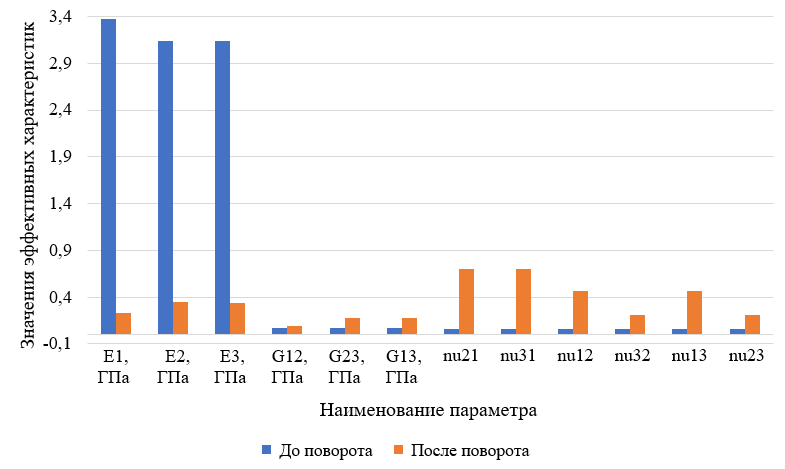 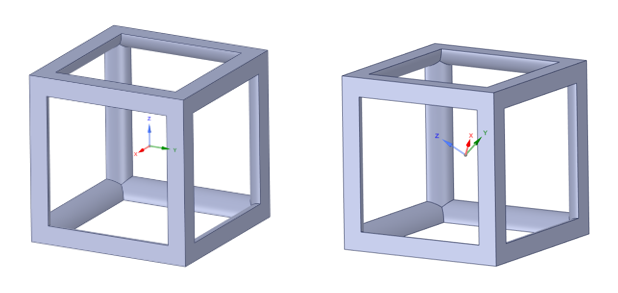 Расположение локальных осей в ячейке типа 1 до и после поворота
Значения эффективных характеристик до и после поворота локальных осей
14/27
Исследование о влиянии изменения направления локальных осей элементарной ячейки
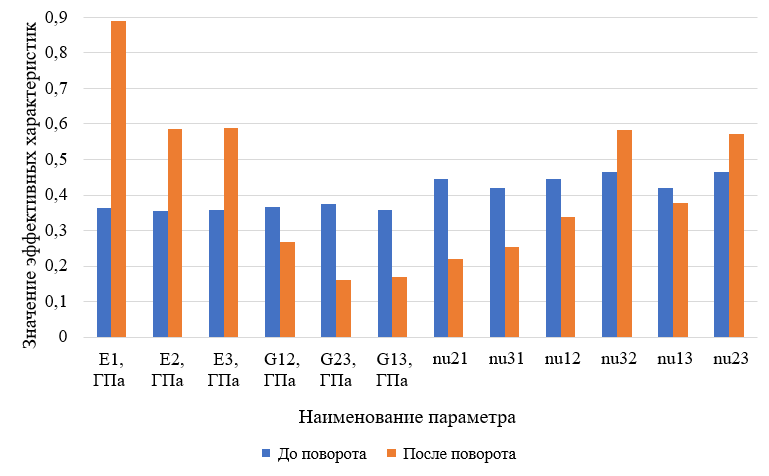 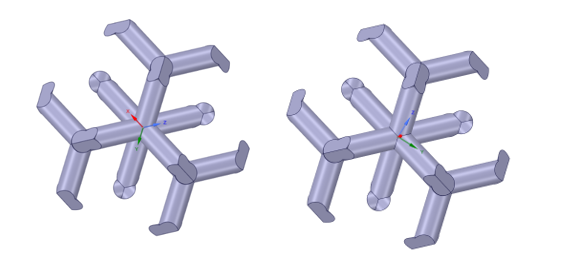 Расположение локальных осей в ячейке типа 3 до и после поворота
Значения эффективных характеристик до и после поворота локальных осей
15/27
Геометрия модели
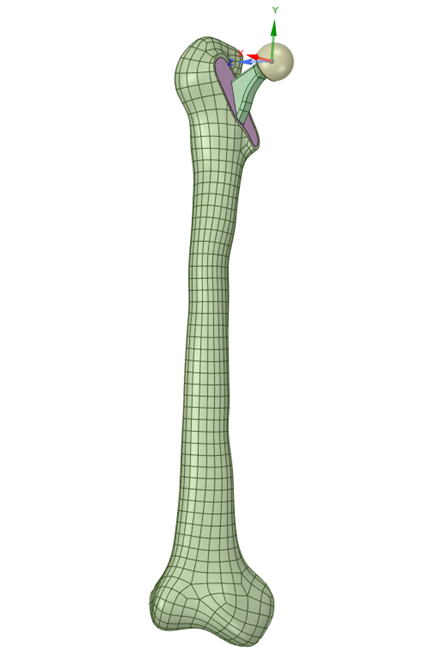 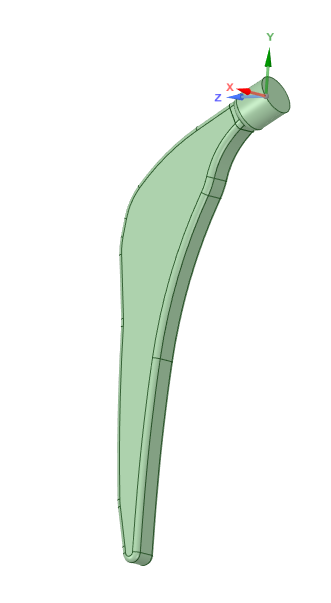 Проектирование бедренного компонента эндопротеза тазобедренного сустава правой ноги, включающего в себя решетчатые структуры с градиентными свойствами

Материал эндопротеза – биосовместимый титан Ti6Al4V
Рассмотрено 2 сценария нагружения
Геометрия модели
16/27
Допущения
Все расчеты проведены в статической постановке без учета динамических явлений при ходьбе.
При расчете нагрузок учтены мышцы, дающие существенный вклад* – малая ягодичная мышца, грушевидная мышца.
Предполагается, что средний вес человека – 80 кг.
Материалы для элементов геометрии взяты из открытых источников.
*Duda G.N., Heller M., Albinger J., Schulz O., Schneider E., Claes L. Influence of muscle forces on femoral strain distribution // Journal of Biomechanics. – 1998. – Vol. 31. – P. 841–846,
Pedersen D.R., Brand R.A., Davy D.T. Pelvic muscle and acetabular contact forces during gait // Journal of Biomechanics. – 1997. – Vol. 30. – P. 959–965.
17/27
Схема проектирования эндопротеза с решетчатой структурой
Сценарий нагружения 1
Сценарий нагружения
Сценарий нагружения 1
Геометрия, включающая решетчатые структуры
Начальная
геометрия
Оптимизация
Сценарий нагружения 2
Сценарий нагружения 2
1. Подгружается геометрия для оптимизации
3. Задание параметров оптимизации
5. Результат нагружения оптимизированной геометрии
2. Задаются нагрузки, описанные далее
4. Применение результатов оптимизации к геометрии
18/27
Первый сценарий нагружения
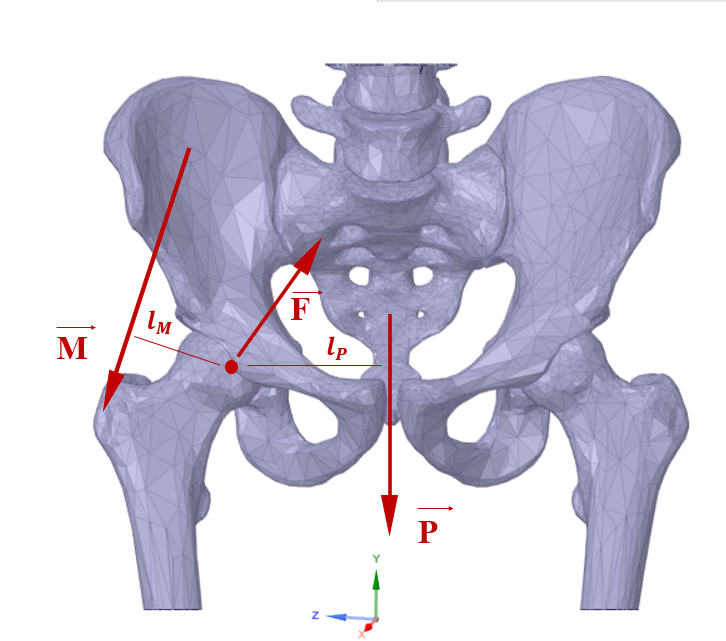 Рассмотрены нагрузки в случае стояния на одной ноге
Силы, действующие на систему со стороны таза, вид на скелет человека спереди
19/27
Второй сценарий нагружения
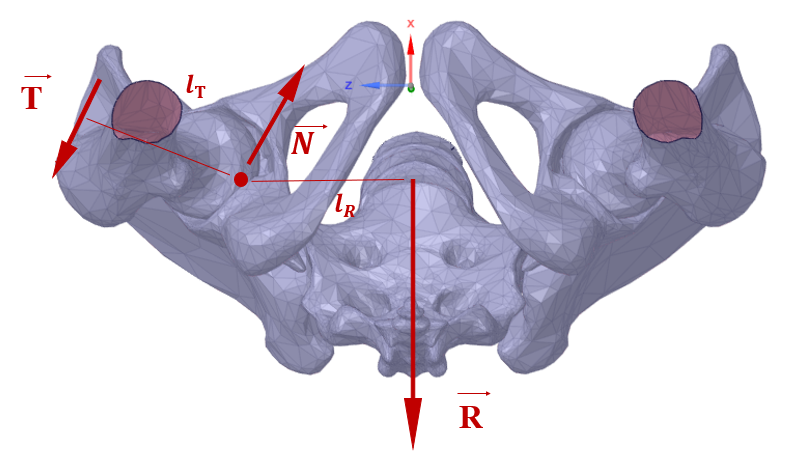 Нагрузки в момент фазы шага, при которой вокруг вертикальной оси, проходящей через центр бедренной кости, совершается поворот
Силы, действующие на систему со стороны таза, 
вид на скелет человека снизу
20/27
Оптимизация
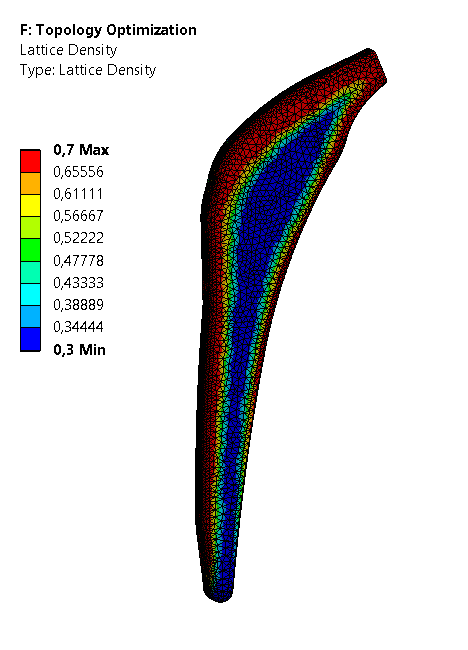 Целевая функция: энергия деформации
Переменная проектирования: эффективная плотность изделия
Диапазон эффективной плотности модели: 30-70%
Процент сохранения массы изделия: 50%
Размер элементарной ячейки: 3,7 мм
Распределение эффективной плотности
21/27
Построение геометрии, включающей в себя решетчатые структуры
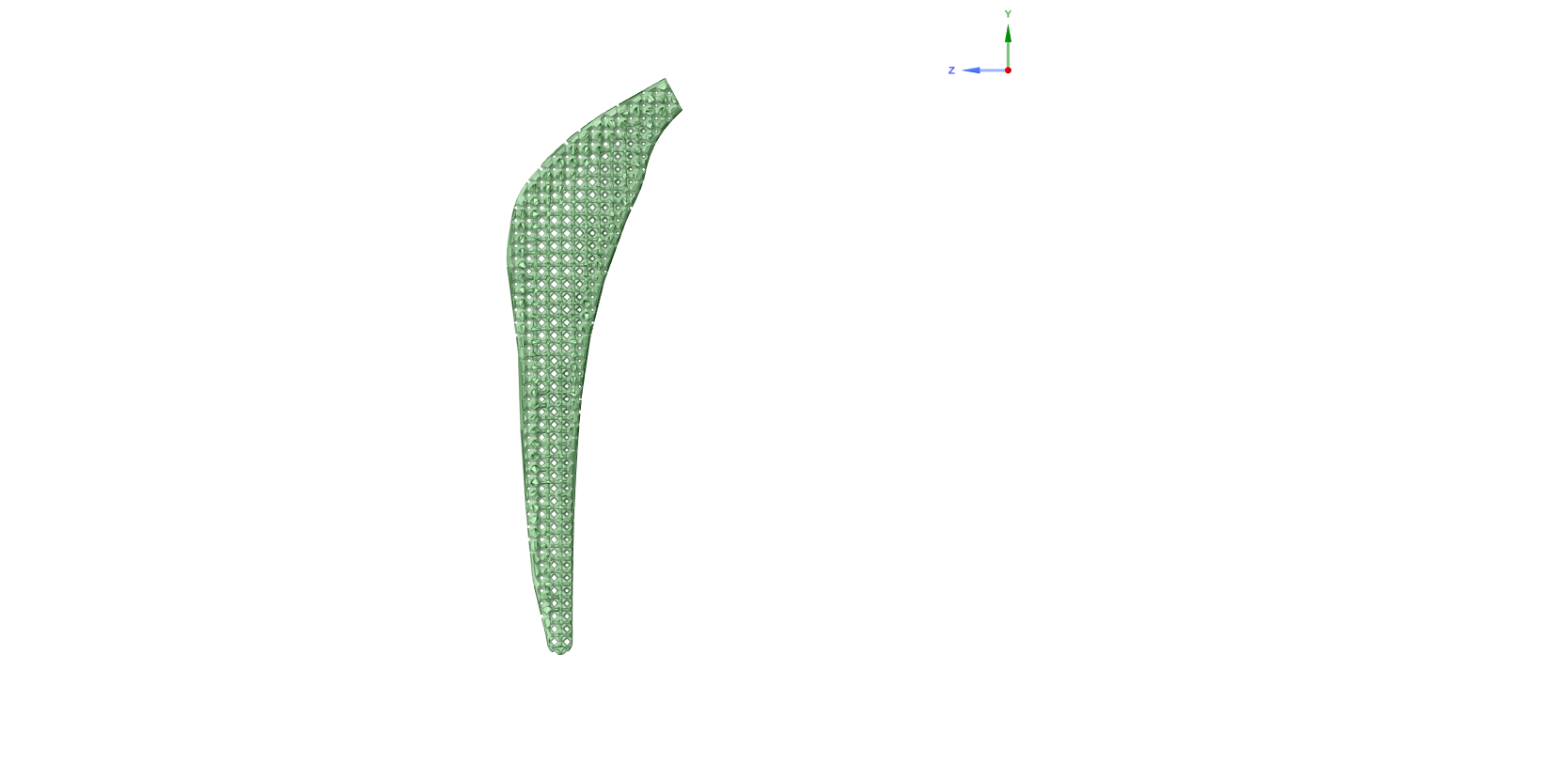 Геометрия эндопротеза с градиентными свойствами решетчатой структуры
22/27
Конечно-элементная модель
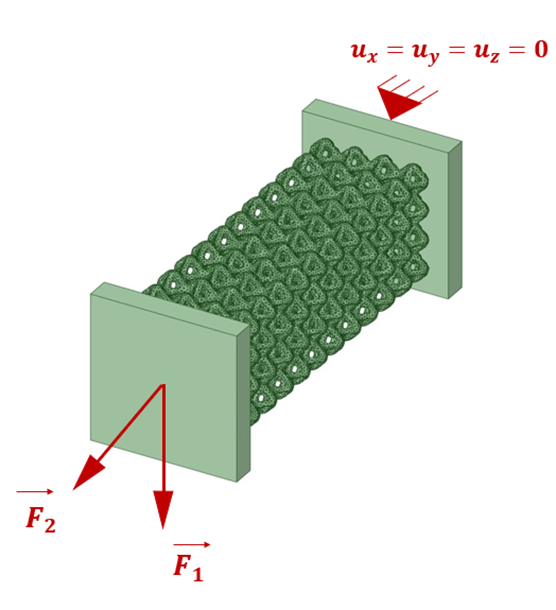 Упрощенная геометрия для определения 
сеточной сходимости
Зависимость относительной ошибки от 
размера расчетной сетки
23/27
Конечно-элементная модель
Конечные элементы –тетраэдры первого порядка, характерный размер элемента 0,25 мм
Число узлов всей системы: 1 341 155
Число элементов всей системы: 5 941 602
Конечно-элементная модель остальных частей геометрии аналогична модели до внедрения решетчатой структуры эндопротеза
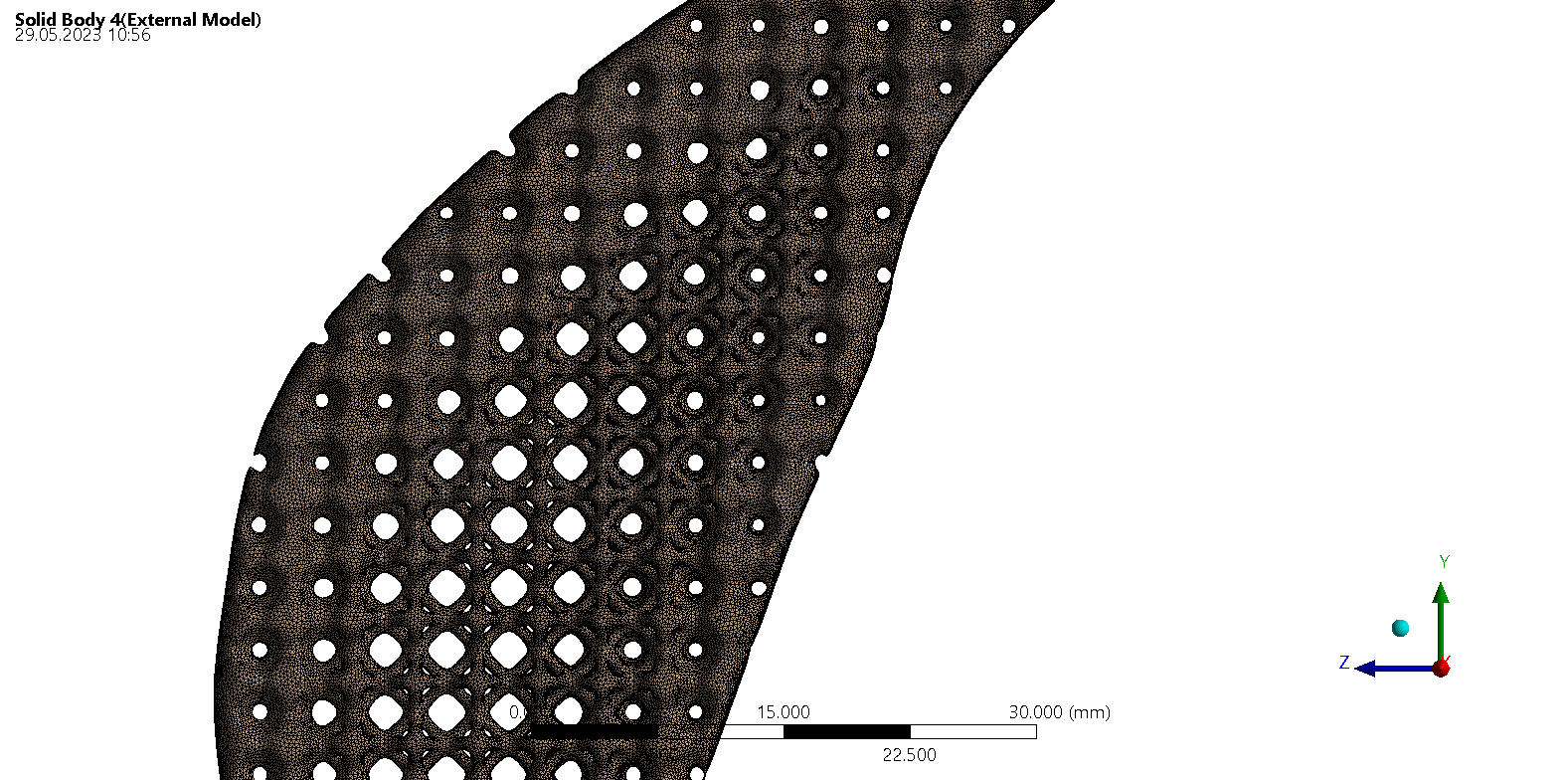 24/27
Результаты после нагружения. 1 сценарий
Напряжения большей части геометрии не превышают 300 МПа.
На краях модели присутствуют мелкие элементы-дефекты, которые являются концентраторами напряжений, превышающие предел текучести материала.
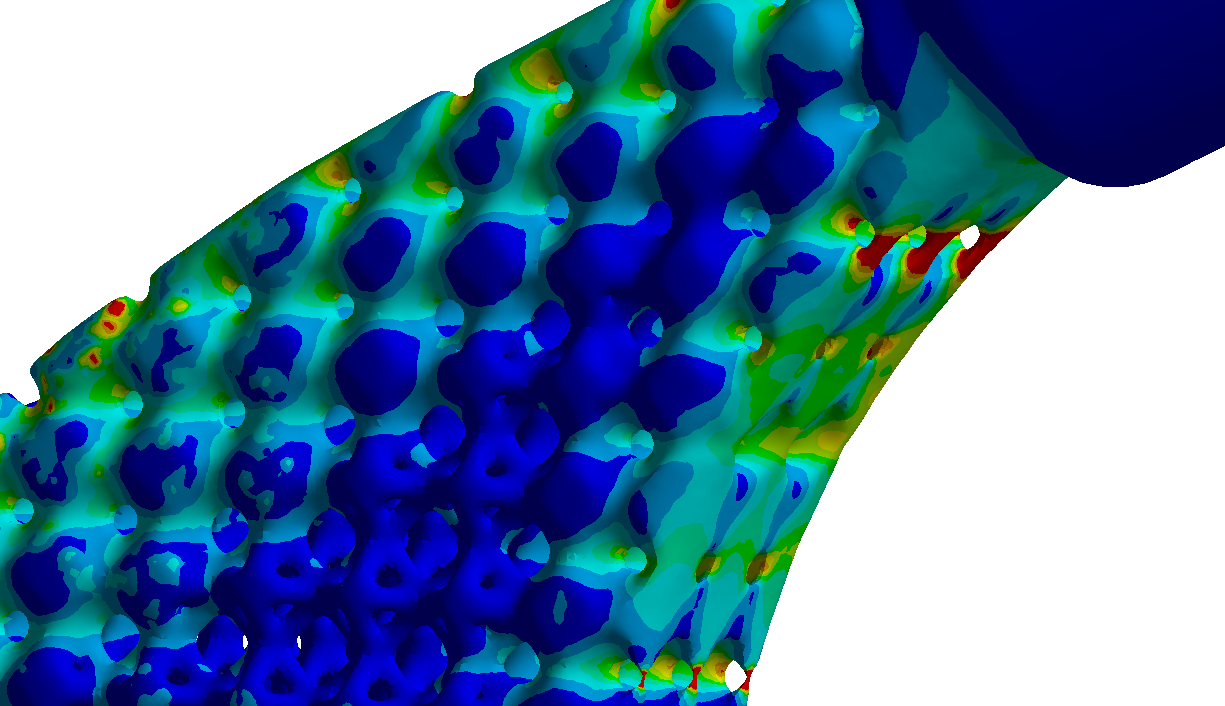 Эквивалентные напряжения (по Мизесу) решетчатой структуры
25/27
Результаты после нагружения. 2 сценарий
Напряжения большей части геометрии не превышают 300 МПа.
На краях модели присутствуют мелкие элементы-дефекты, которые являются концентраторами напряжений, превышающие предел текучести материала.
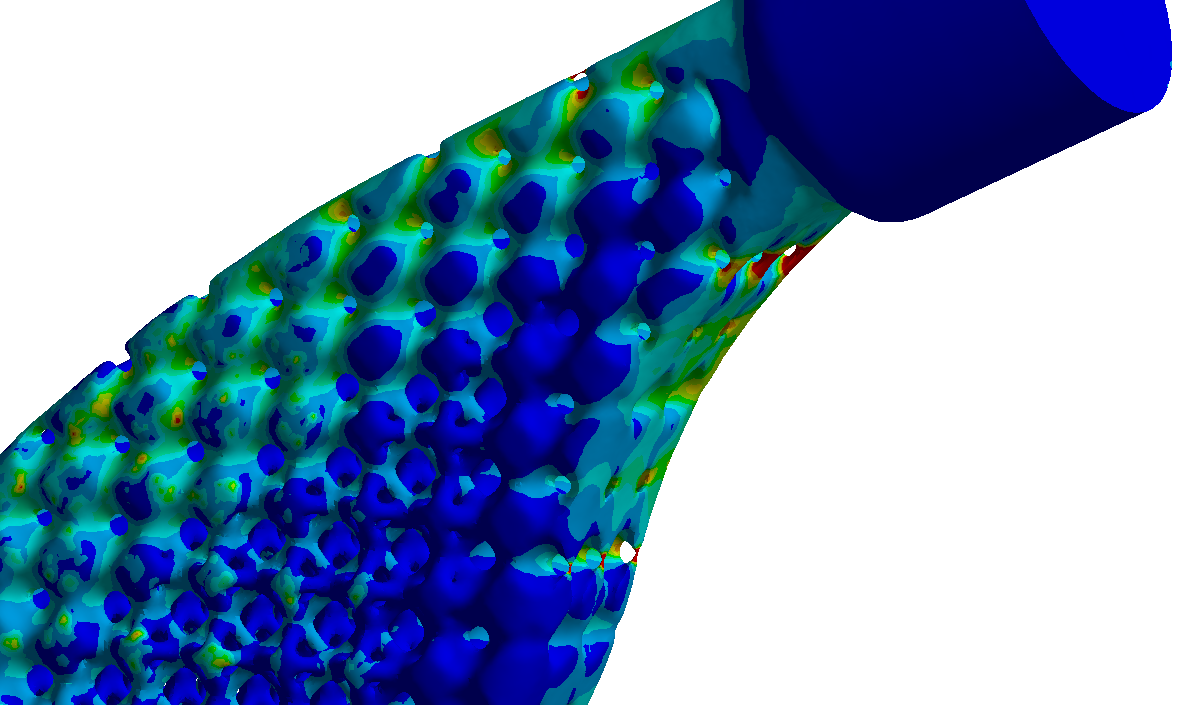 Эквивалентные напряжения (по Мизесу) решетчатой структуры
26/27
Выводы
В рамках ВКР проведено исследование о влиянии топологии элементарной ячейки на механические свойства решетчатого метаматериала.
Рассмотрены изменения топологии элементарной ячейки, такие как: тип ячейки, объемная доля материала, соотношение сторон элементарной ячейки, направление локальных осей рассматриваемого элемента объема.
Решение задачи позволило оценить вклад каждого изменения в значение характеристик периодической структуры.
Работа содержит описание применения решетчатой структуры с градиентными свойствами в бедренном компоненте эндопротеза тазобедренного сустава.
27/27
Результаты двух сценариев нагружения
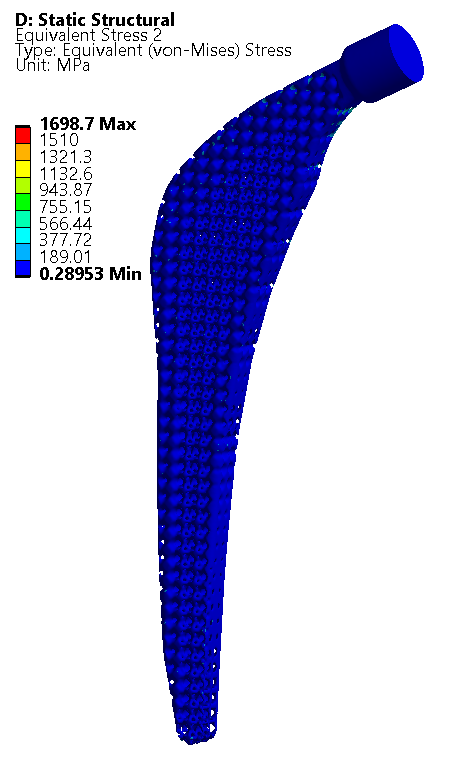 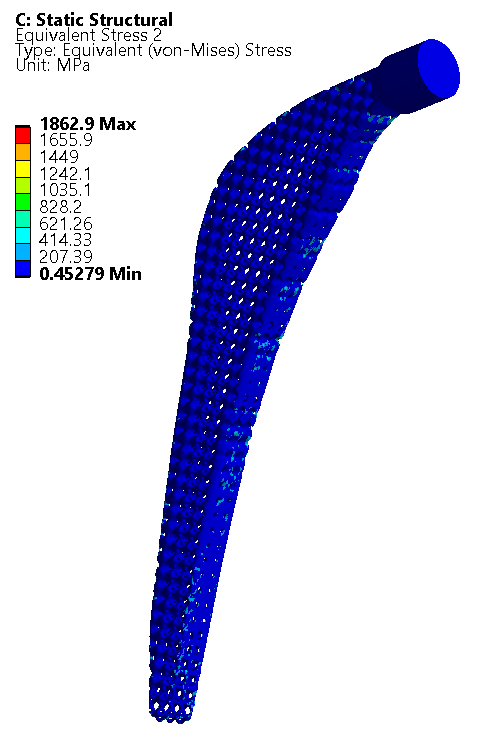 28